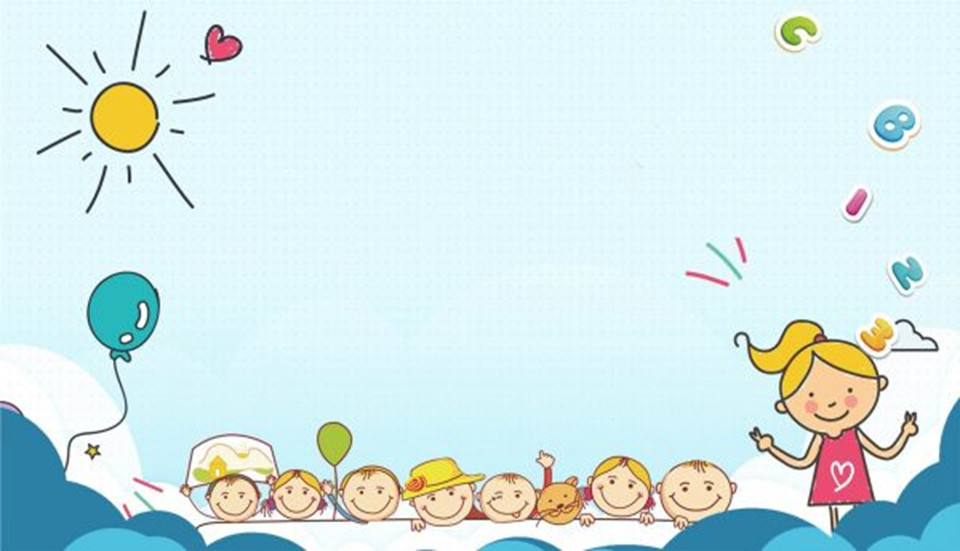 NHẬN BIẾT HÌNH TRÒN
LỚP : NHÀ TRẺ
GV Thực hiện: Lê Thị Vân Anh
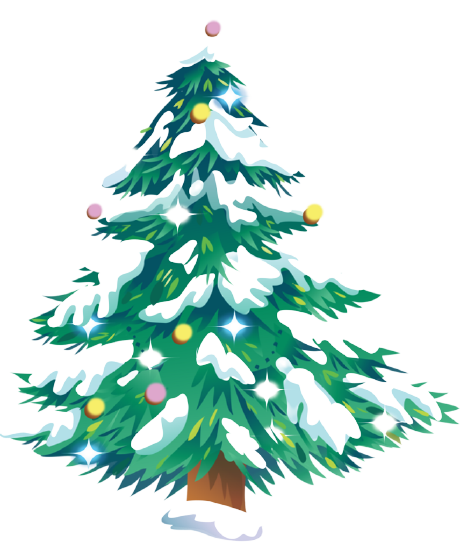 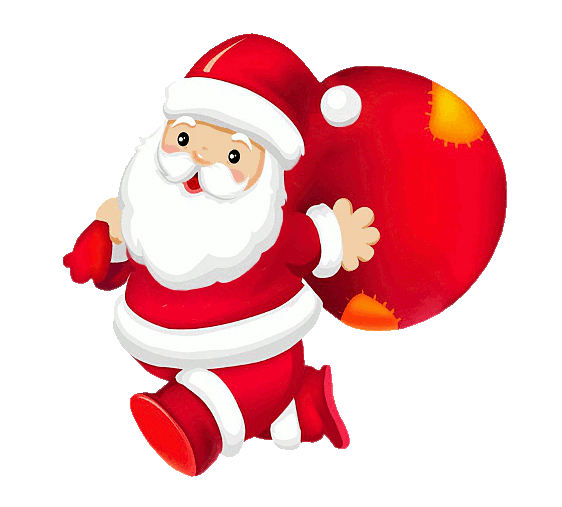 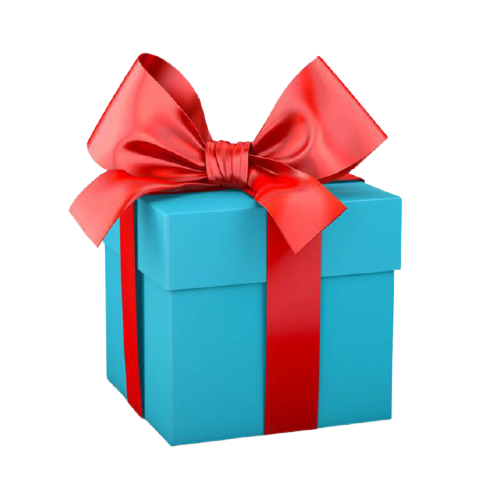 Trò chơi 1
 Thử tài bé yêu
Thử tài bé yêu
Trò chơi 2
 Nhanh tay nhanh mắt
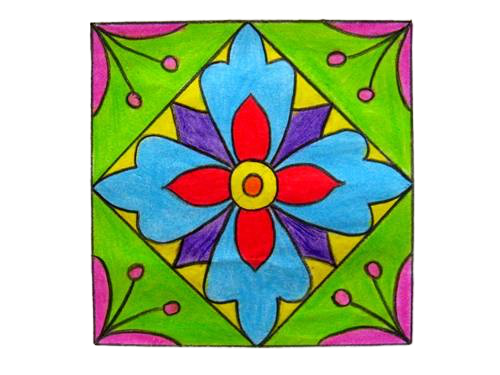 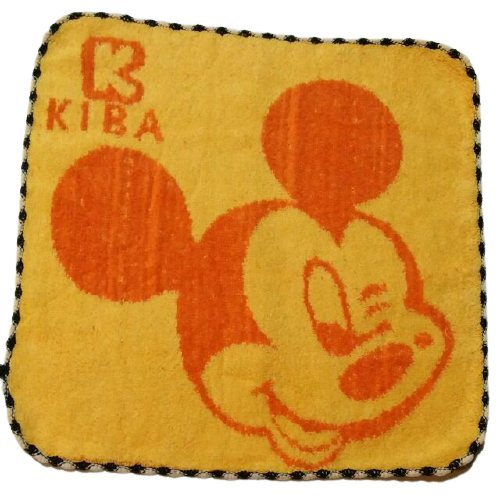 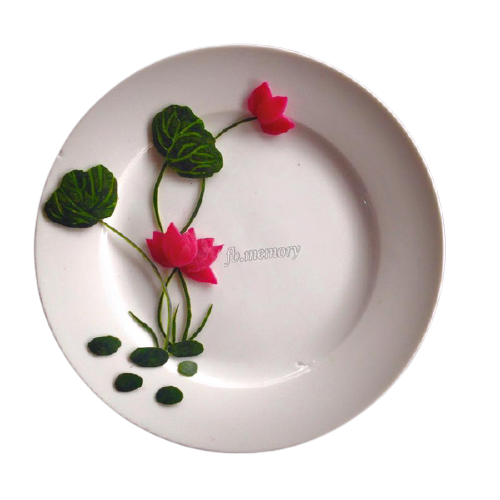 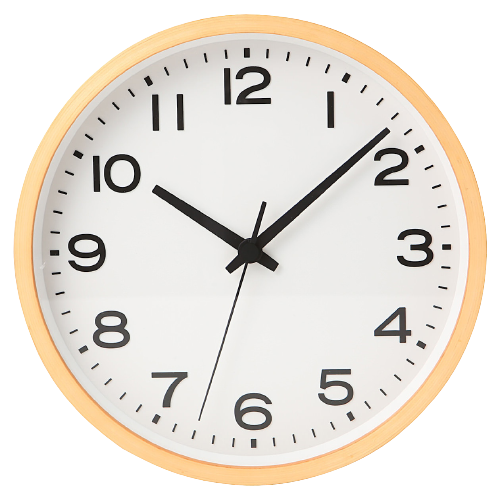 Trò chơi 3
 Ai tinh mắt
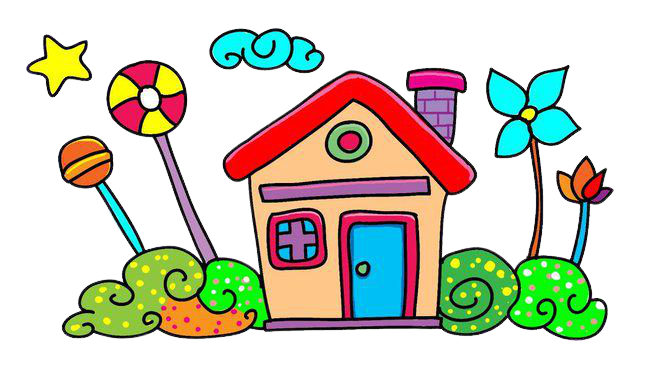